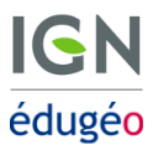 Le Cantal, un espace faiblement peuplé : contraintes et atouts
Croquis de synthèse avec Édugéo

Compétences évaluées : connaître différents systèmes d’information, les utiliser ; réaliser des productions
 graphiques et cartographiques.
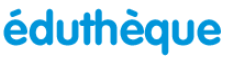 1)- Dans OZE, dans les Apps sur la droite, clique sur « Ressources pédagogiques » puis sur « Ressources externes ».
2)- Clique ensuite sur « Édugéo – Offre Éduthèque de l’IGN ».
3)- Sur la page qui s'affiche clique sur la flèche vers le bas puis sur « Cartographie ».
4)- À gauche, clique sur l’onglet « Mode avancé ».
5)- Clique à gauche sur « Plus de fonds » ; « Fonds Édugéo » ; « Réseaux bâtiments et données administratives » ; « Valider »
Avec les différents outils disponibles tu vas maintenant pourvoir réaliser un croquis 
de synthèse présentant les contraintes et les atouts du département du Cantal.
RAPPELS GÉNÉRAUX
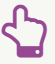 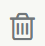 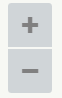 RÉALISATION DU CROQUIS
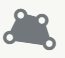 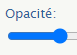 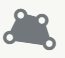 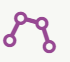 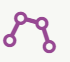 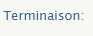 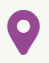 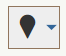 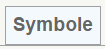 RÉALISATION DE LA LÉGENDE
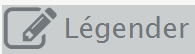 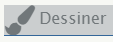 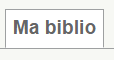 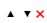 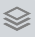 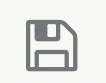